Organ Identification Pictures
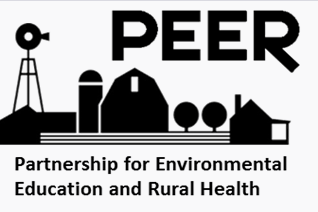 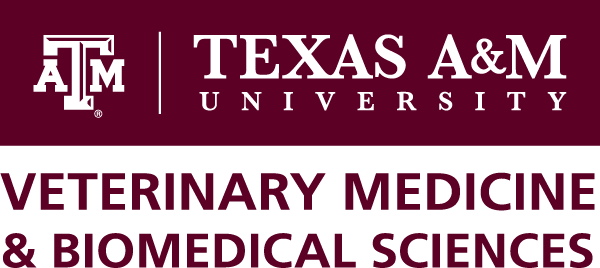 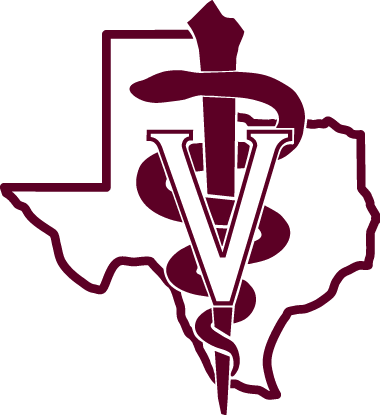 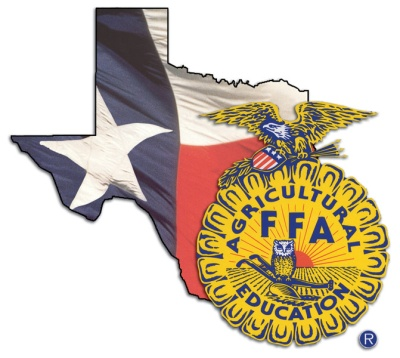 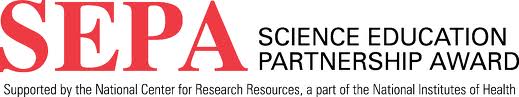 Supported by the National Institutes of Health ORIP
Cecum of Horse“Blind Pouch”
Large Intestine
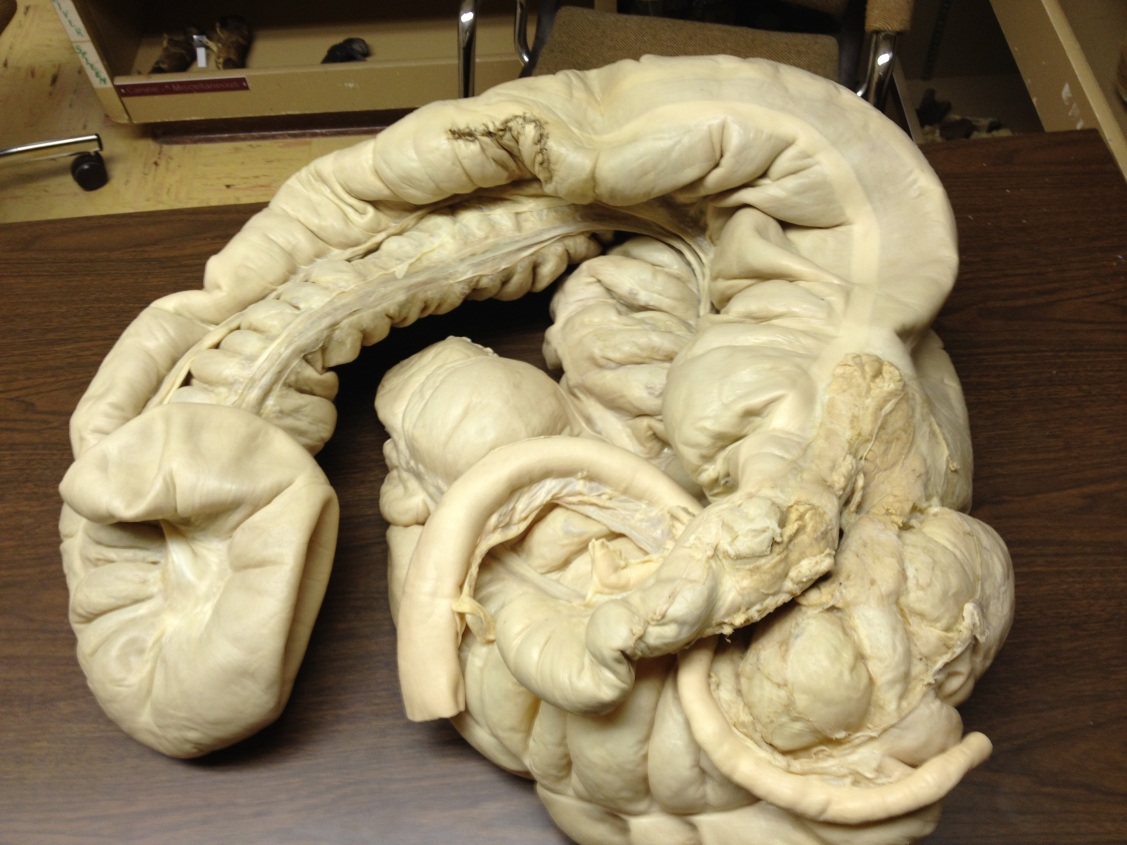 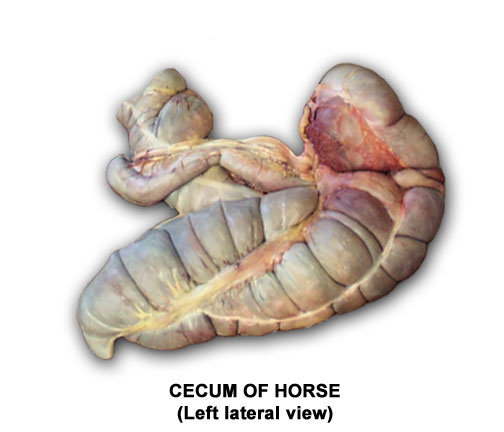 Cecum
Small Intestine-Duodenum
Small Intestine (Ileum) entering large intestine
Ovary and Fallopian Tube-Bovine
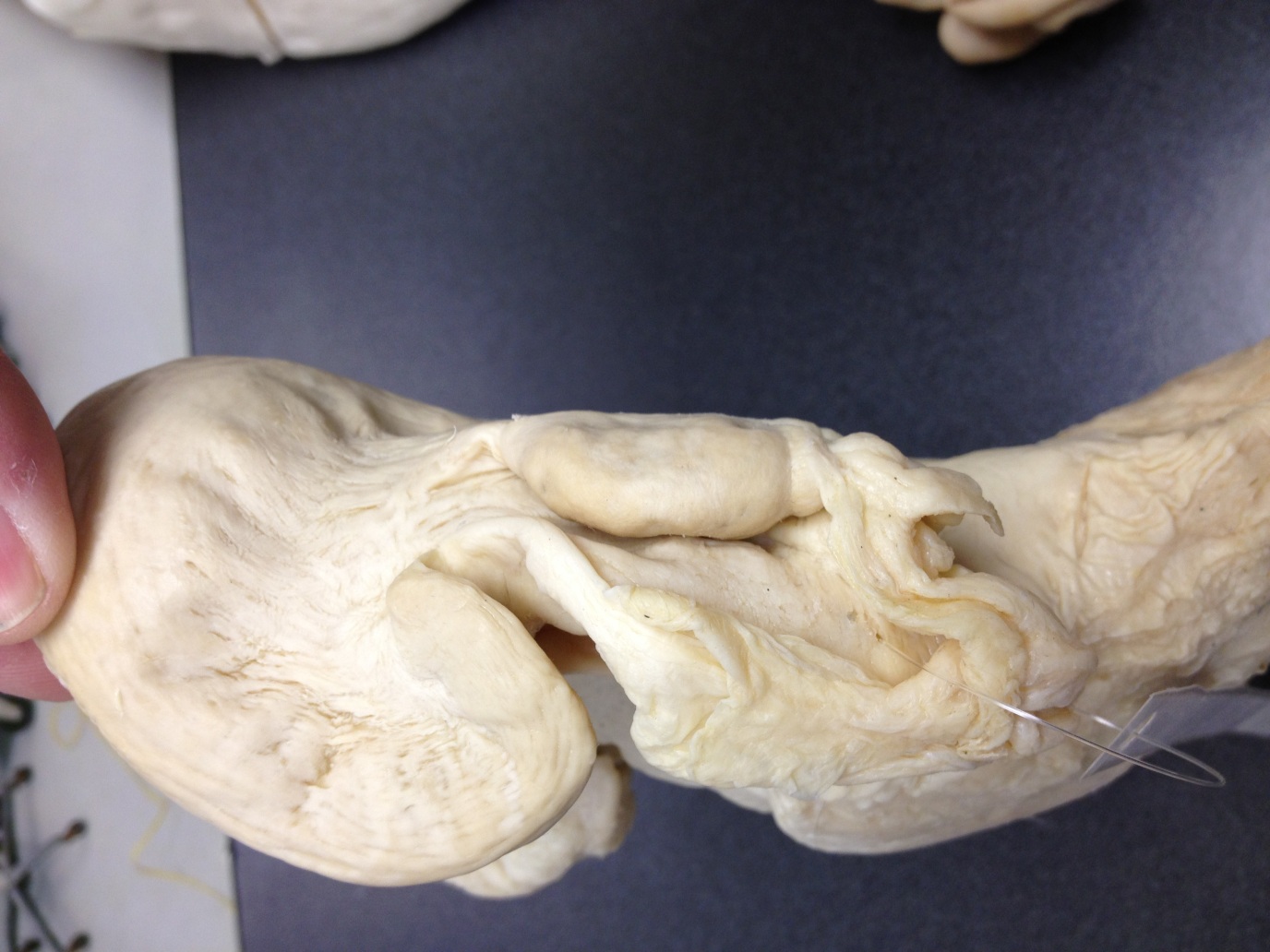 Liver and Gall Bladder
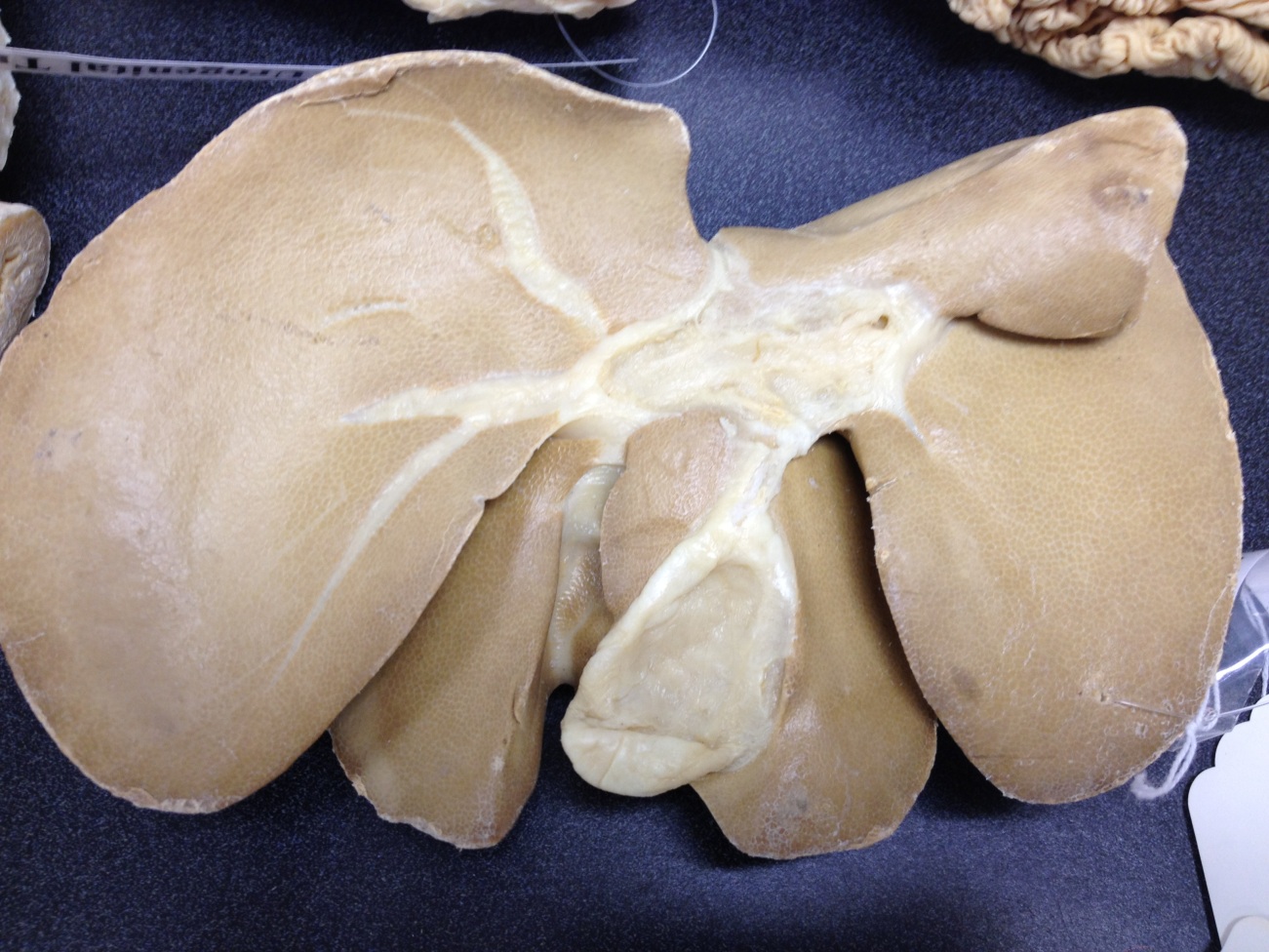 Testicle
Epididymis
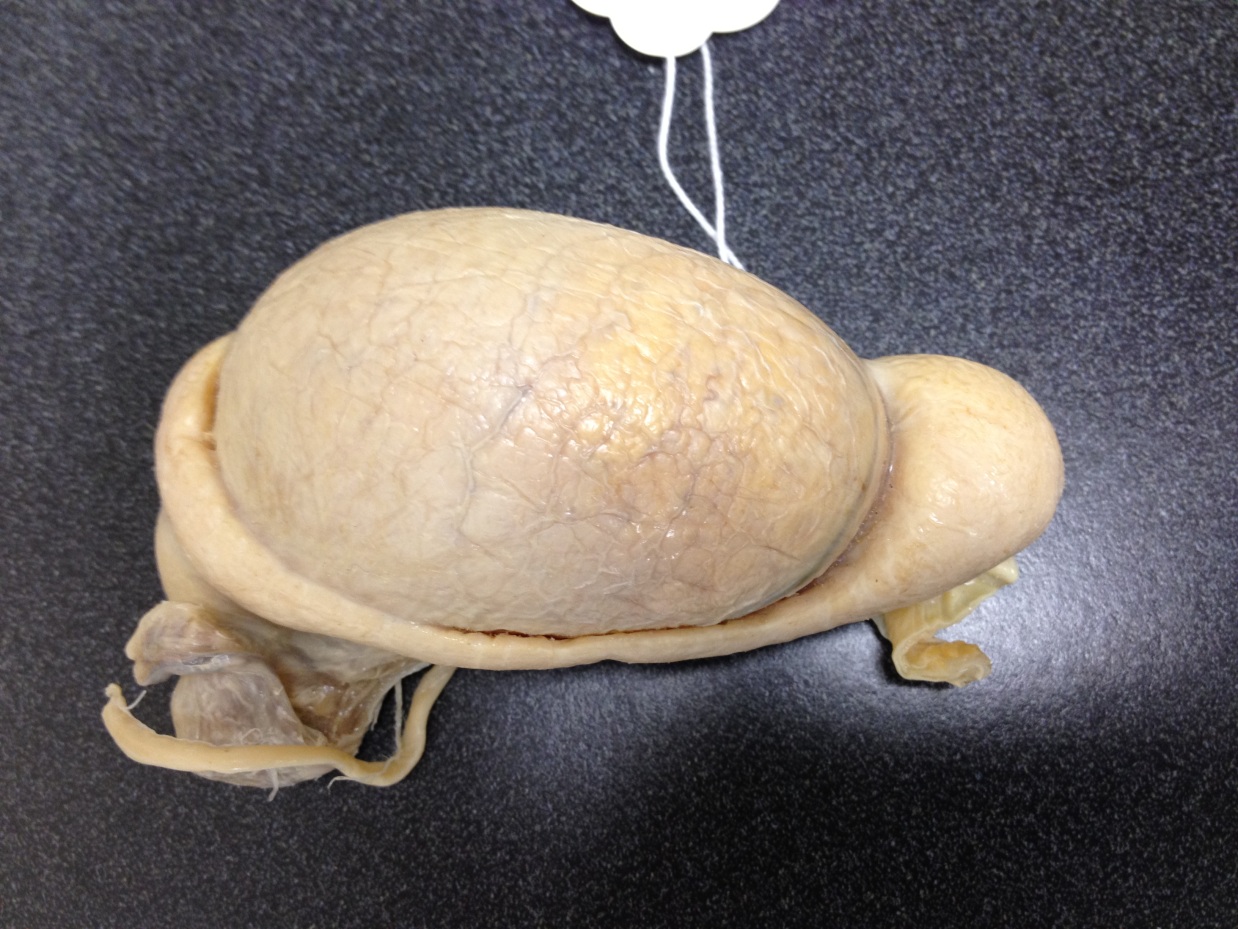 Trachea and Lung
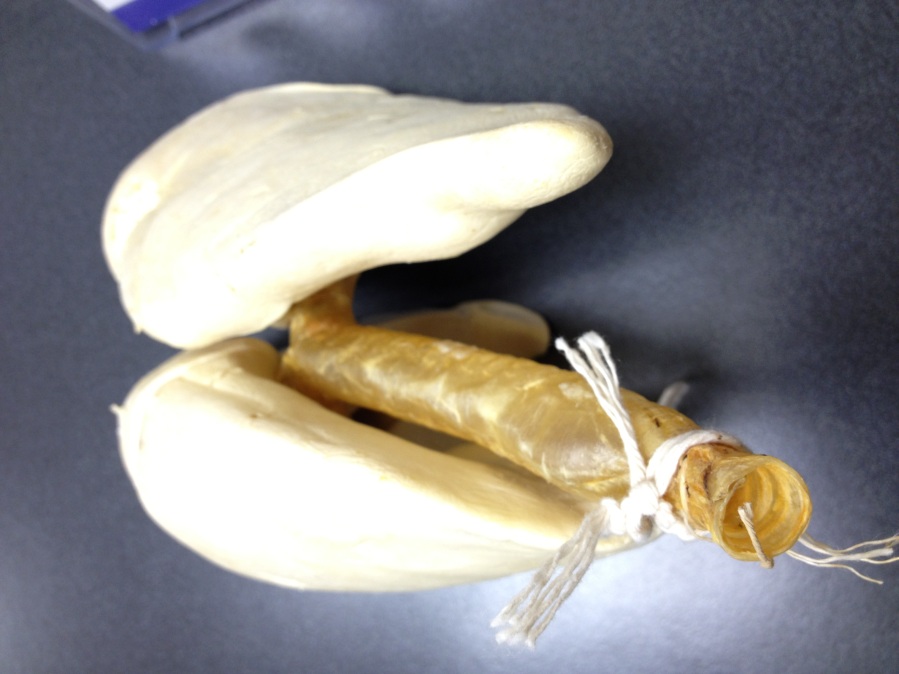 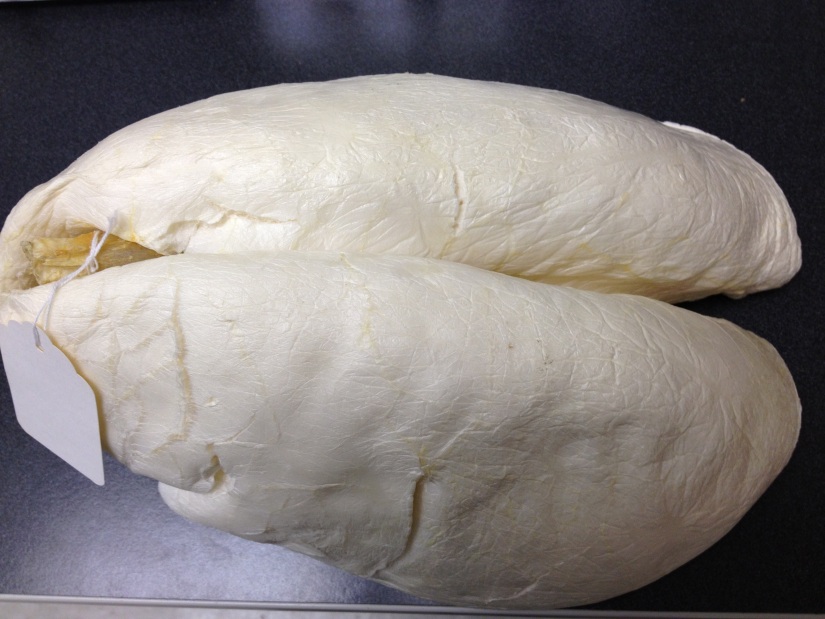 Kidney
Ovary
Cervix
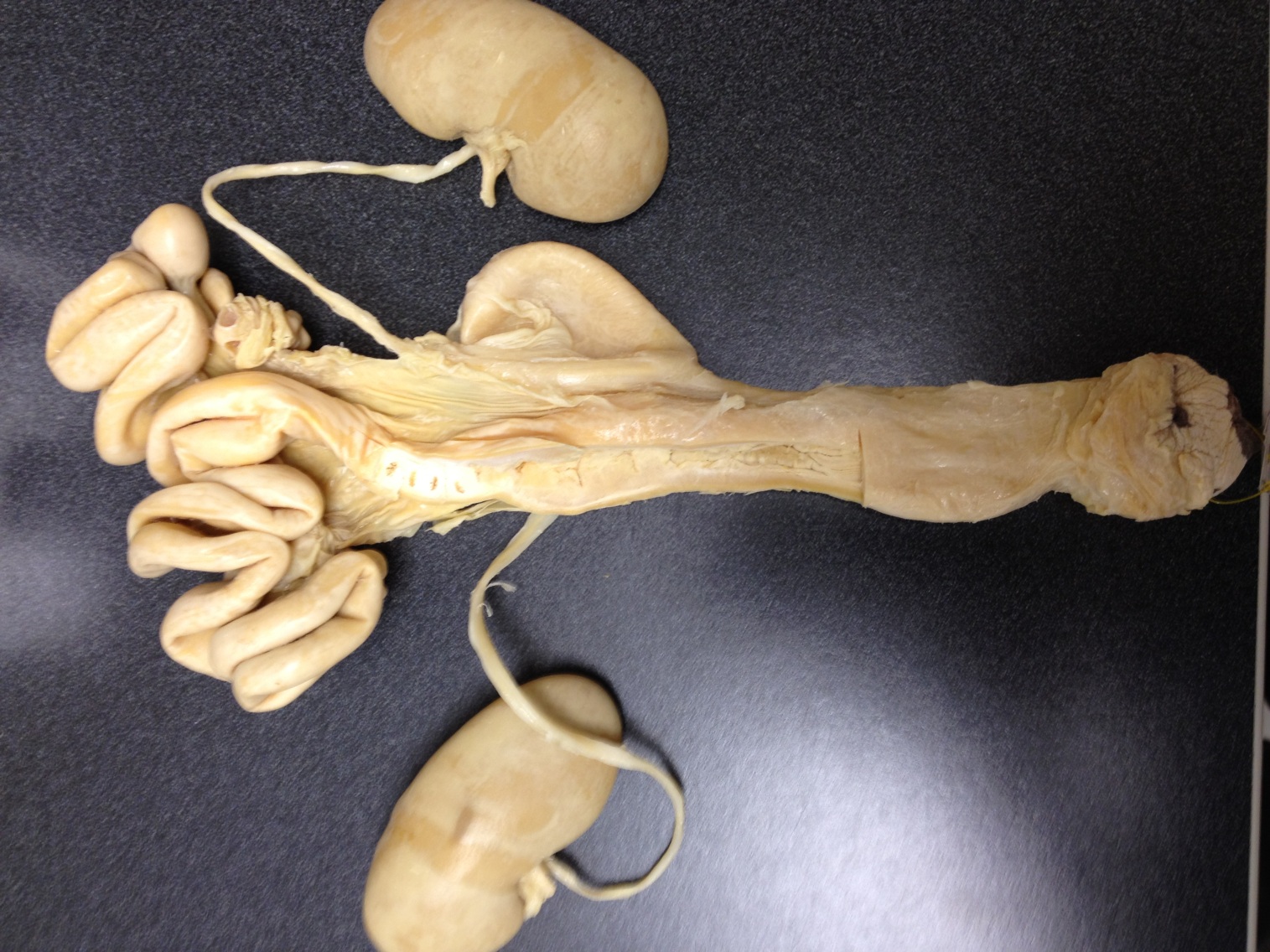 Uterus
Kidney
Kidney
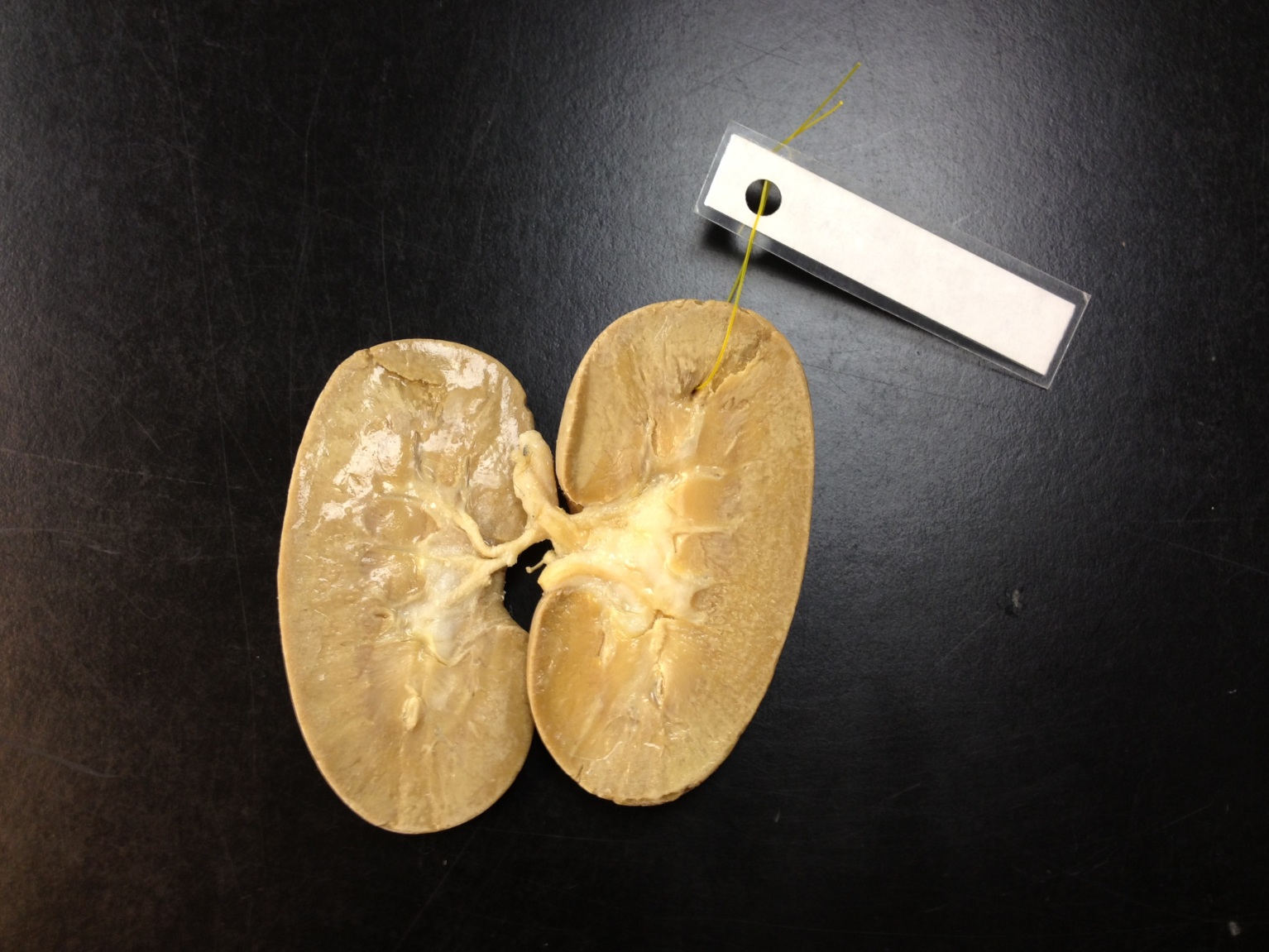 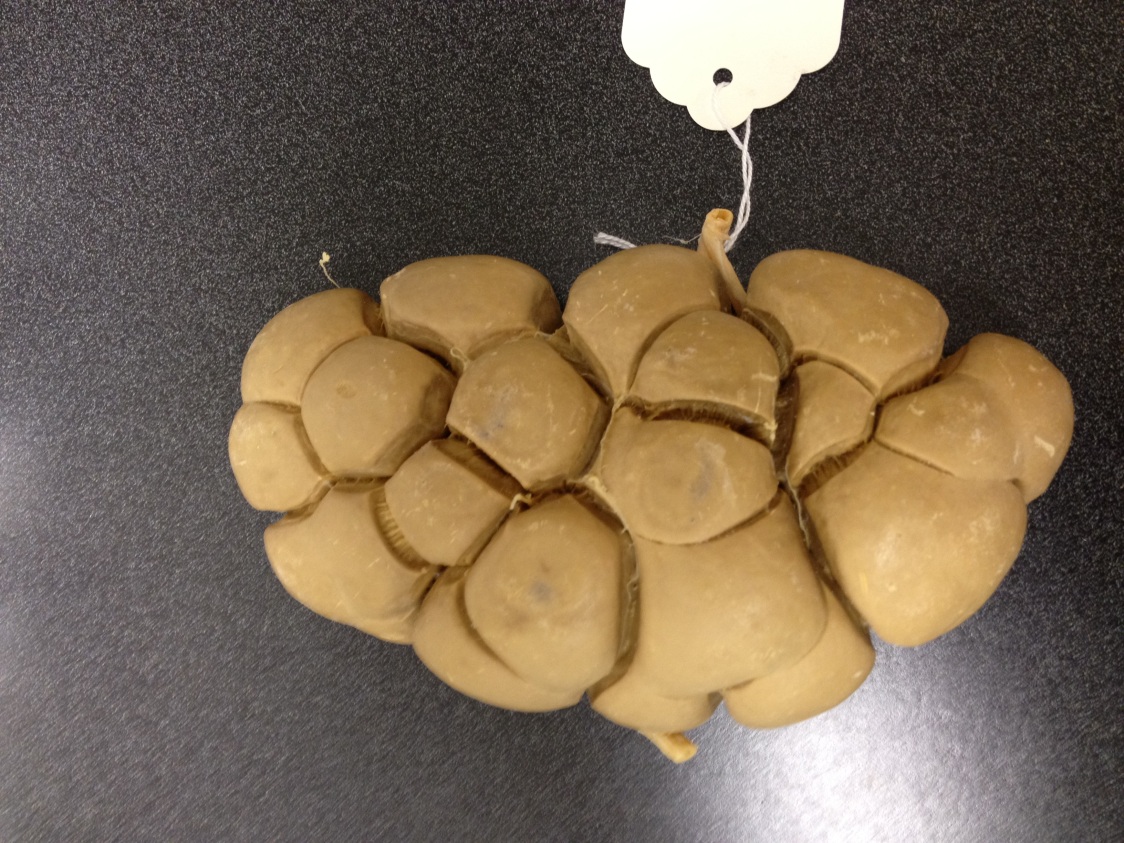 Stomach System-Ruminant
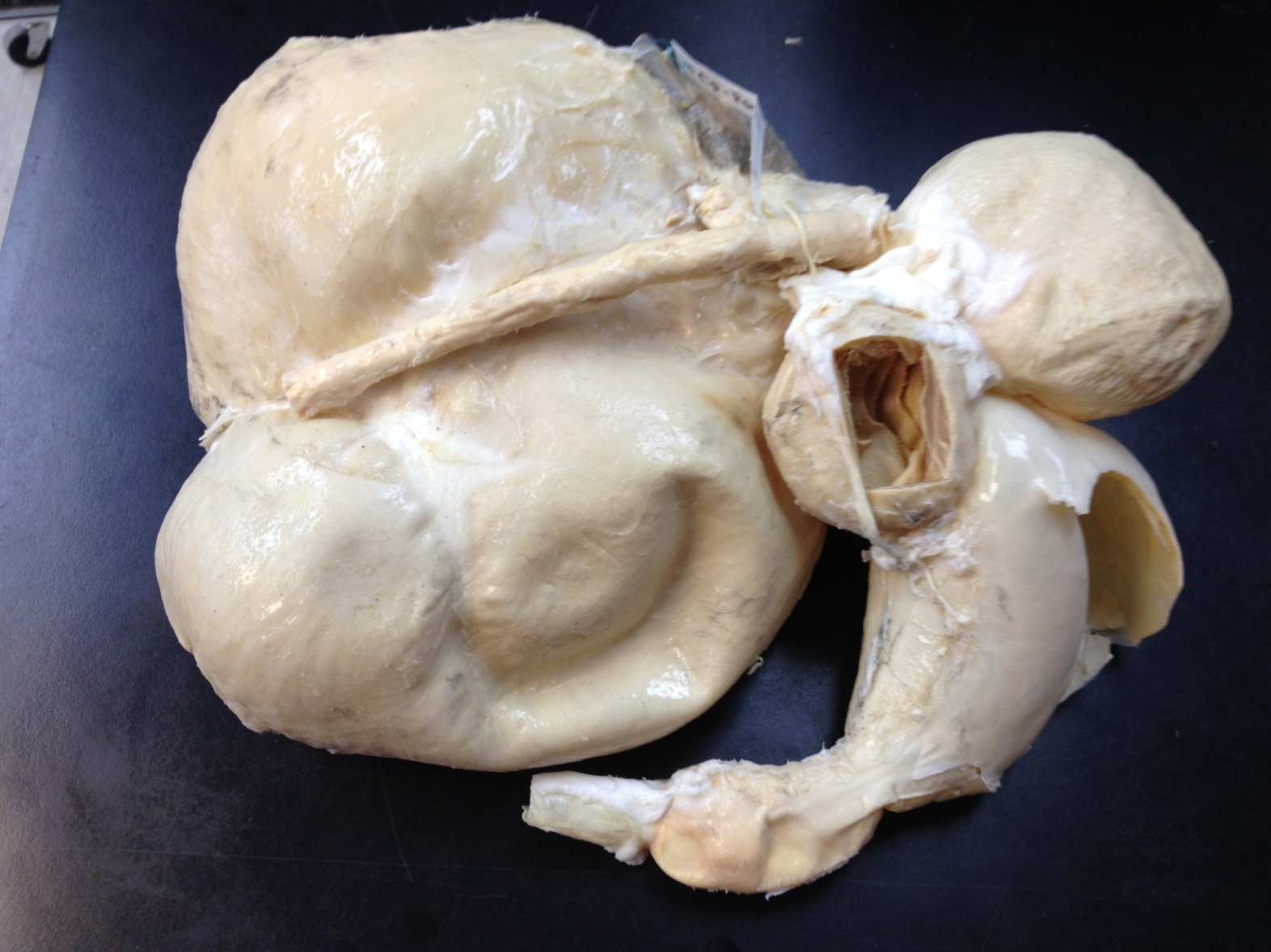 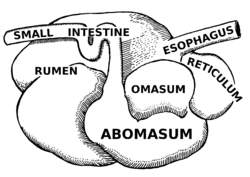 Heart
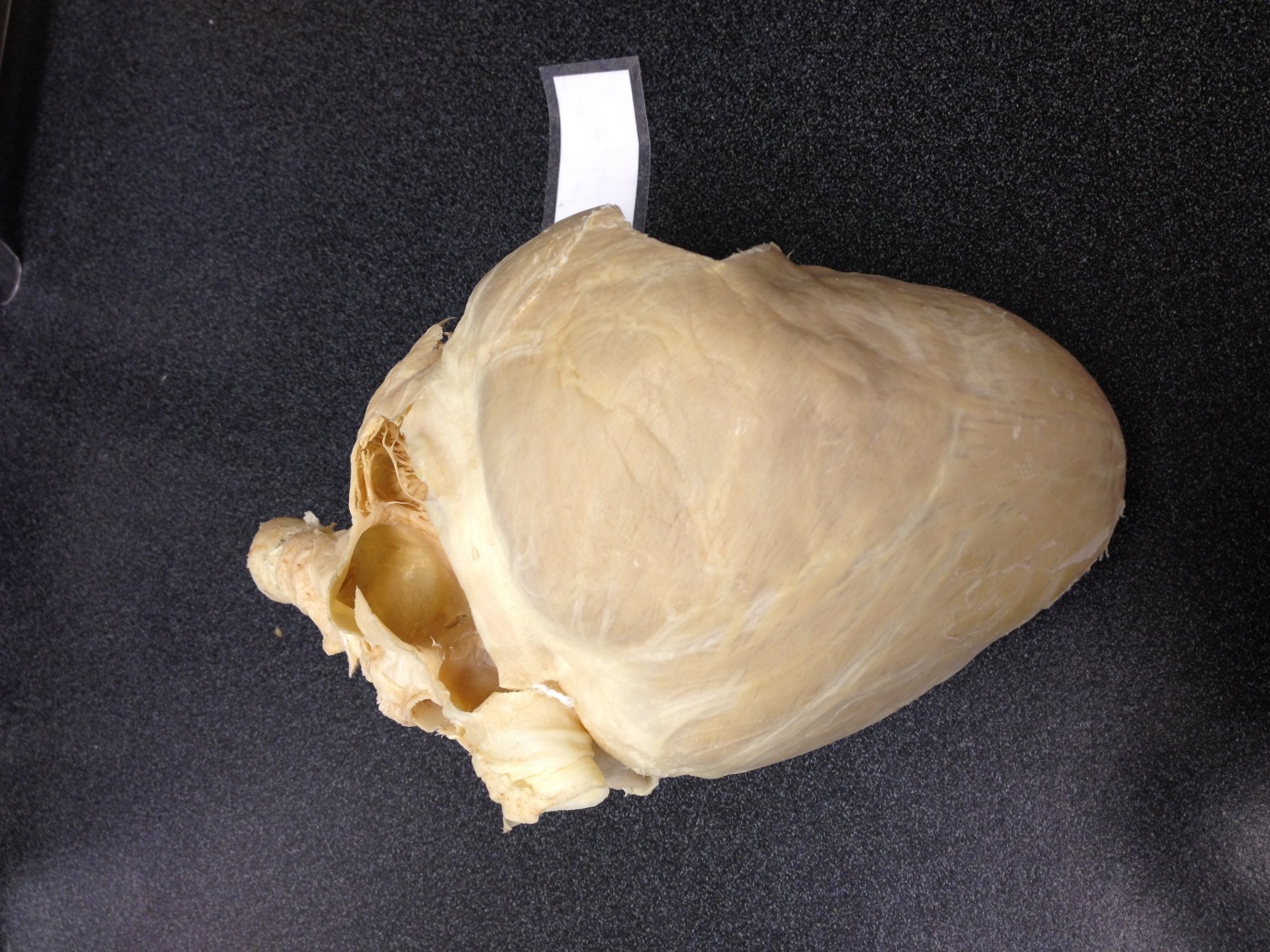